FLASH RF gun developments.
Sven Pfeiffer for the LLRF team
FEL Seminar
Hamburg, 19.04.2016
Outline
Introduction
LLRF
Feedback & Limitations
Learning Feedforward
Pulse Width Modulation
RF gun cooling system
Temperature estimation
Precision temperature control
Fast Protection
The why and wherefore
Current problems
After start-up
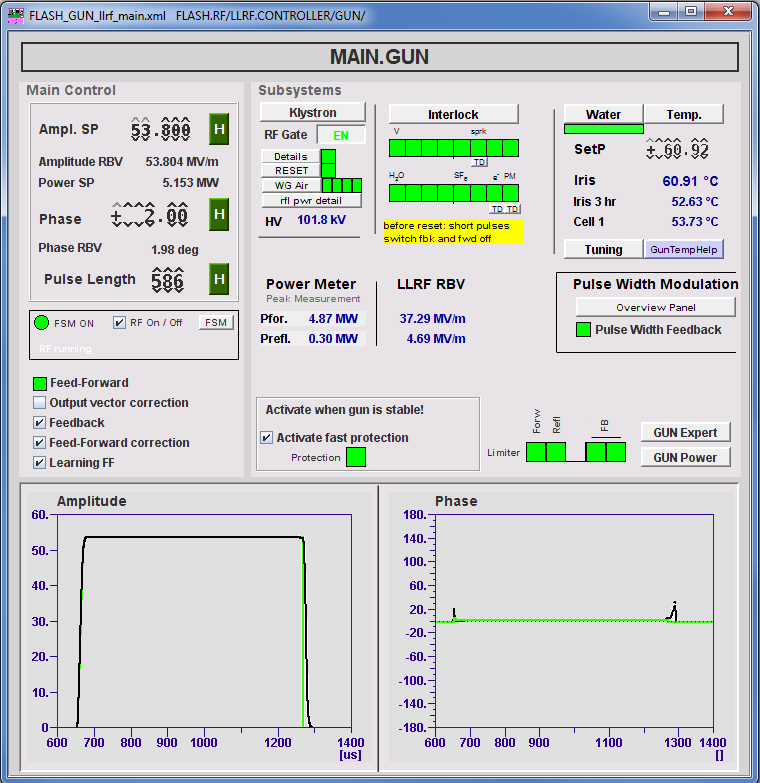 Outline
Introduction
LLRF
Feedback & Limitations
Learning Feedforward
Pulse Width Modulation
RF gun cooling system
Temperature estimation
Precision temperature control
Fast Protection
The why and wherefore
Current problems
After start-up
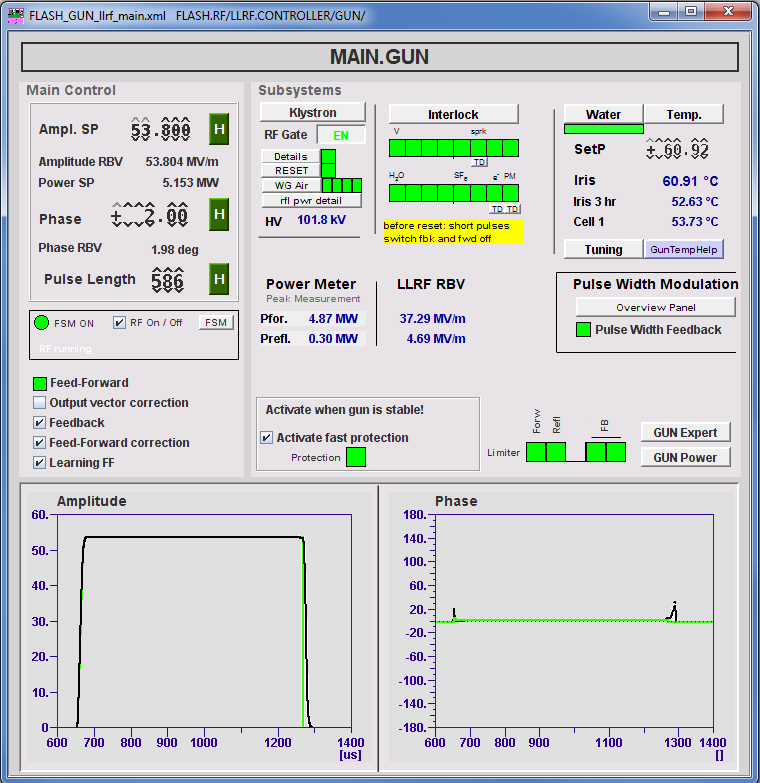 Introduction
1.3 GHz SWS, Pulsed mode @ 10 Hz, 
Forward power ≈ 5 MW (average power ≈ 50 kW)
Pulse length up to 800 μs  1% duty cycle

Since 01/2015 operated with MicroTCA.4
(1) Regulation - LLRF: Control the amplitude and phase of virtual probe signal
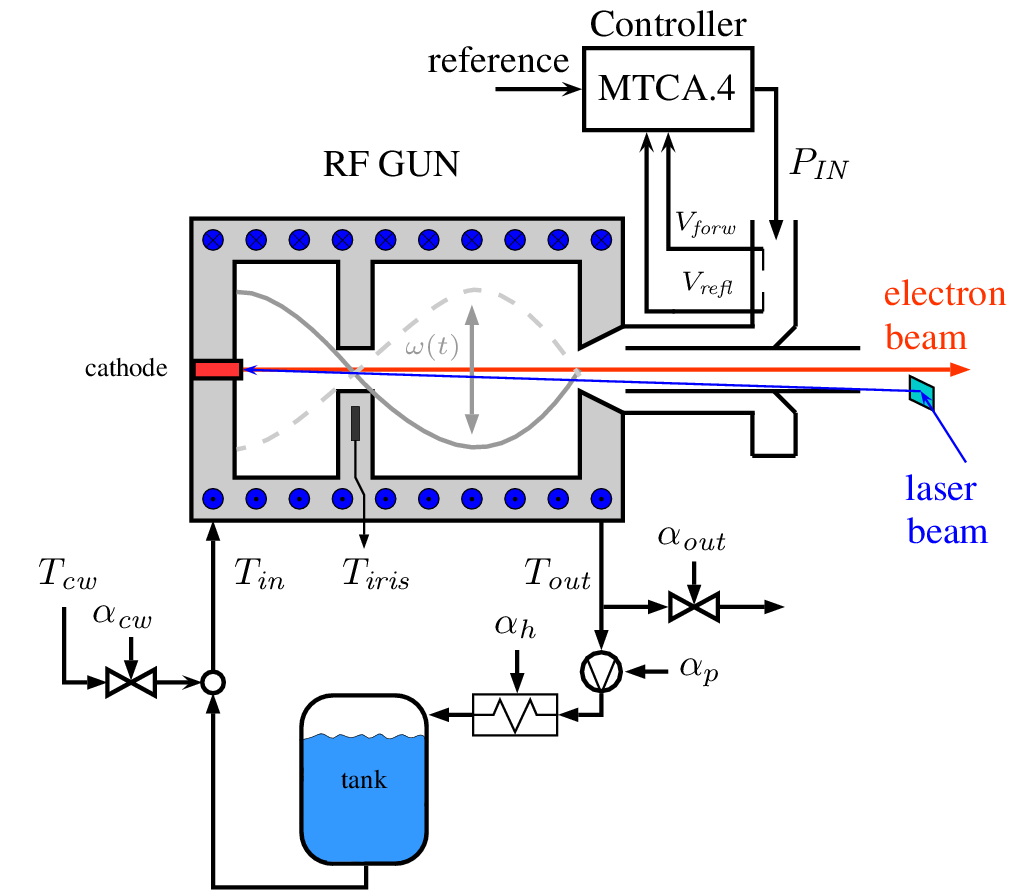 (2) Regulation - Water: Control the RF gun temperature  keep it on (slightly below) its resonance frequency
(3) Protection: 
Limiter for Output, FB, LFF etc.
Switch off the power to RF gun if necessary, e.g. spark
Outline
Introduction
LLRF
Feedback Loop
Concepts & Achievement
Pulse Width Modulation
RF gun cooling system
Temperature estimation
Precision temperature control
Fast Protection
The why and wherefore
Current problems
After start-up
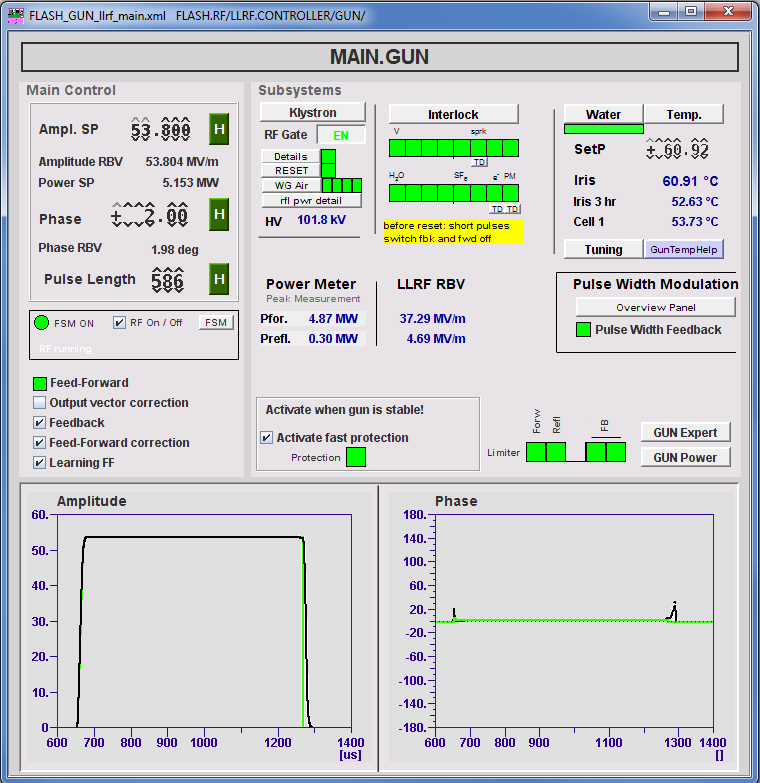 LLRF Regulation
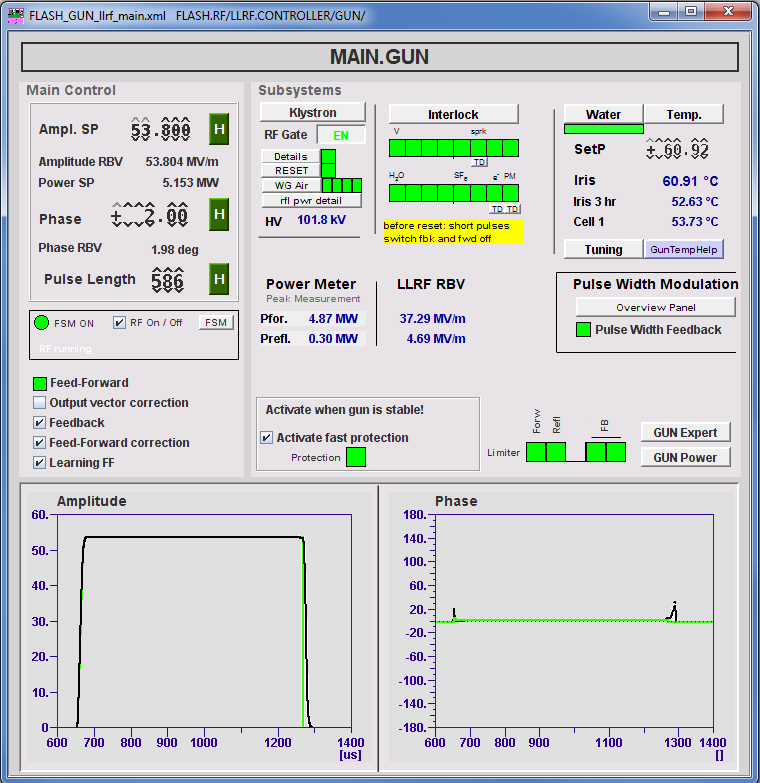 Main.GUN Panel
LLRF
Ampl. SP [MV/m] 
(new: before power SP [MW])
Phase SP [deg]
Pulse length [μs]
Feedforward
Feedback
OVC, LFF etc.
LLRF Regulation
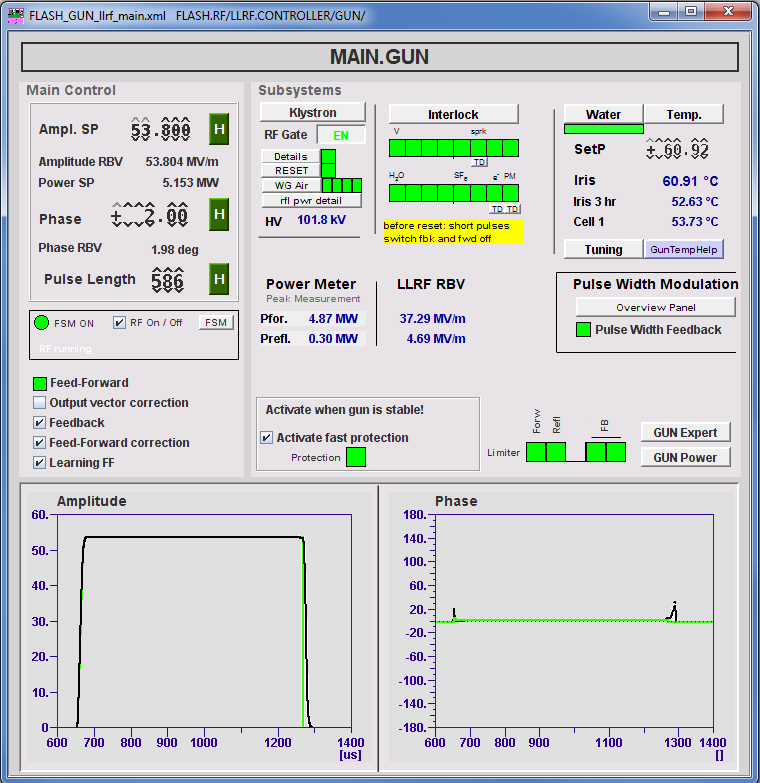 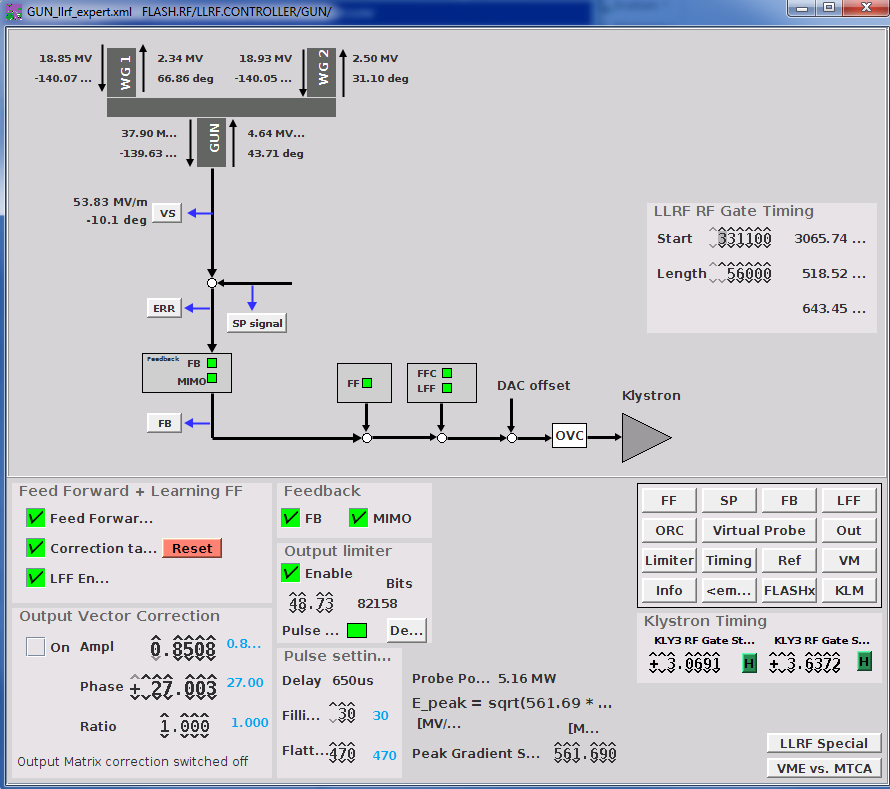 LLRF Regulation
Small signal system model



Identified parameters:
I/Q gains as function of frequency
Cross-couplings
Bandwidth ~ 52 kHz
Loop delay ≈ 1.4 μs
System model
FPGA output to virtual probe
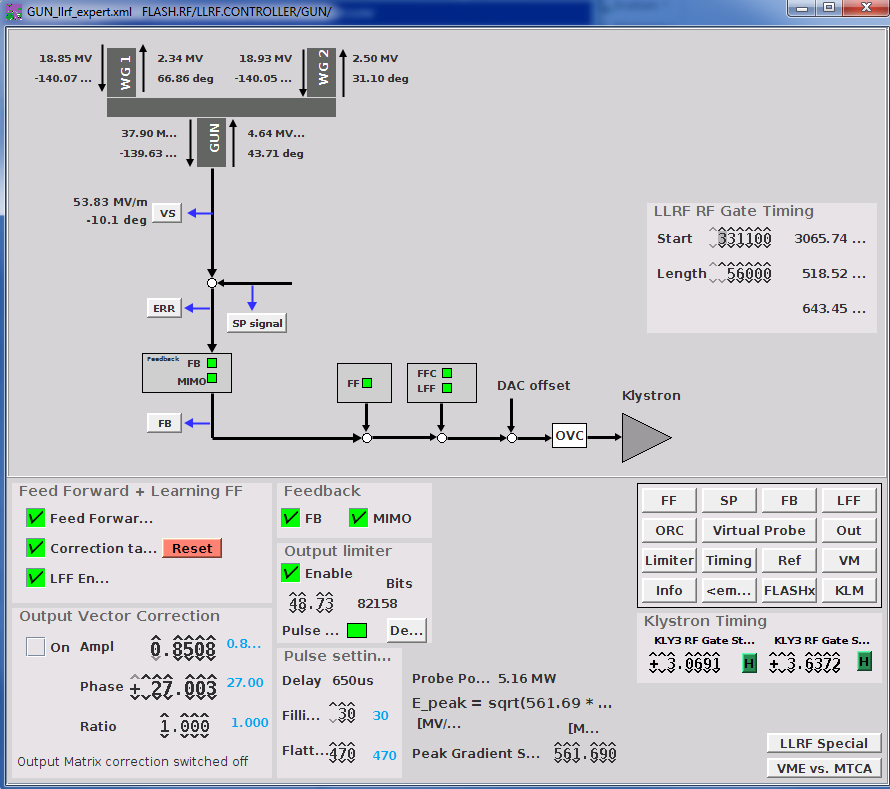 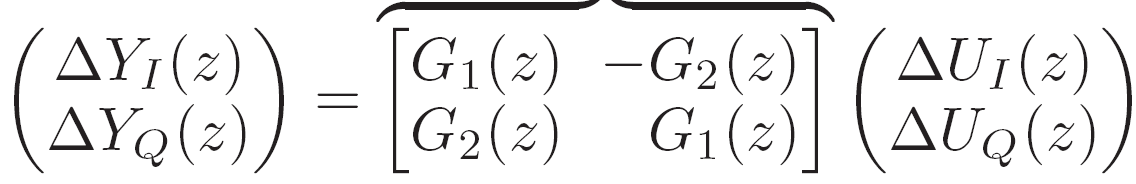 Feedback loop
Model based optimization of 
FB and LFF
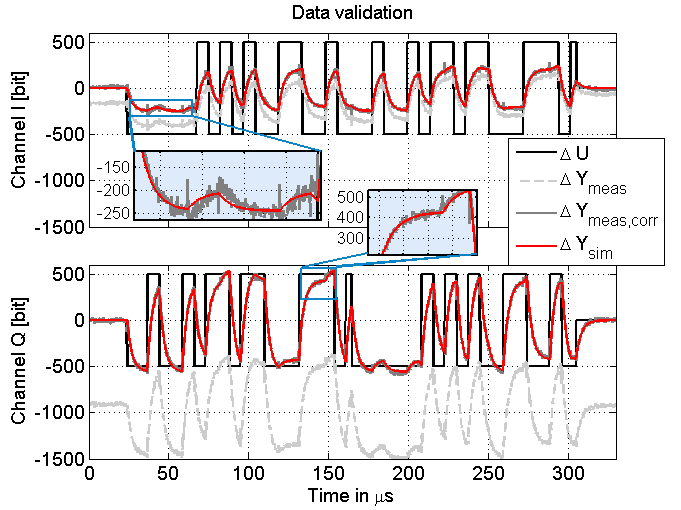 LLRF Regulation
Goal: 	dA/A<0.01% 
	d    <0.01 deg (rms)
Feedback concepts
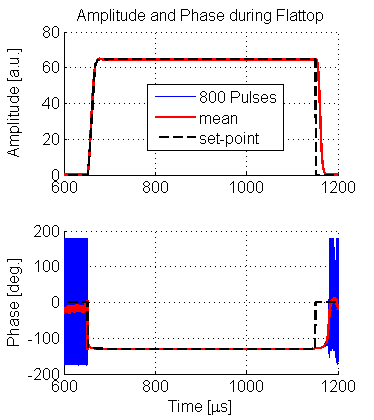 1) Output-Vector Correction (OVC - Server)
Drift compensation

2) Learning Feedforward (LFF - Server)
Minimize repetitive errors from pulse to pulse

3) MIMO feedback (FB - FPGA)
Intra-pulse feedback
Main limitation: Loop delay ≈ 1.4 μs 
limits control gain 
max. FB gain 2-3; SRF ≈ 20-40 (!)
LLRF Regulation
Goal: 	dA/A<0.01% 
	d    <0.01 deg (rms)
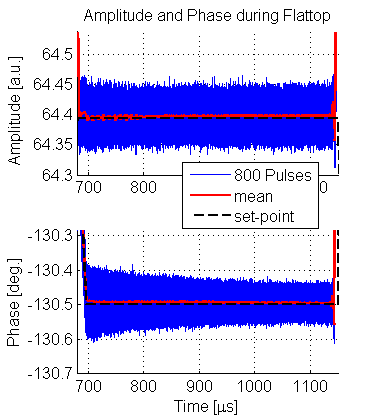 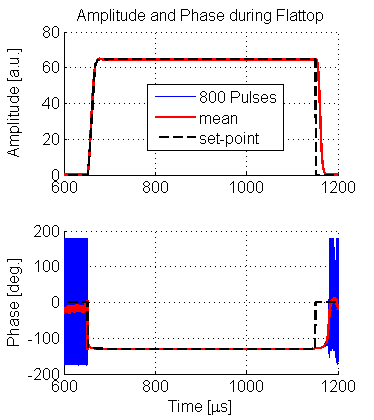 PI feedback
LLRF Regulation
Goal: 	dA/A<0.01% 
	d    <0.01 deg (rms)
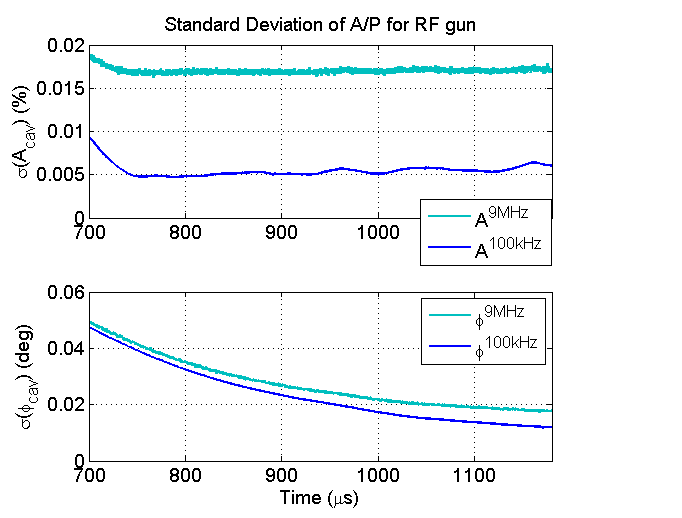 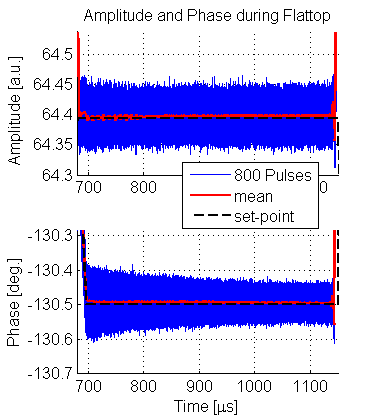 0.01%
9MHz  100kHz
Factor 3-5 improvement necessary
0.01deg.
PI feedback
Outline
Introduction
LLRF
Feedback & Limitations
Learning Feedforward
Pulse Width Modulation
RF gun cooling system
Temperature estimation
Precision temperature control
Fast Protection
The why and wherefore
Current problems
After start-up
Outlook
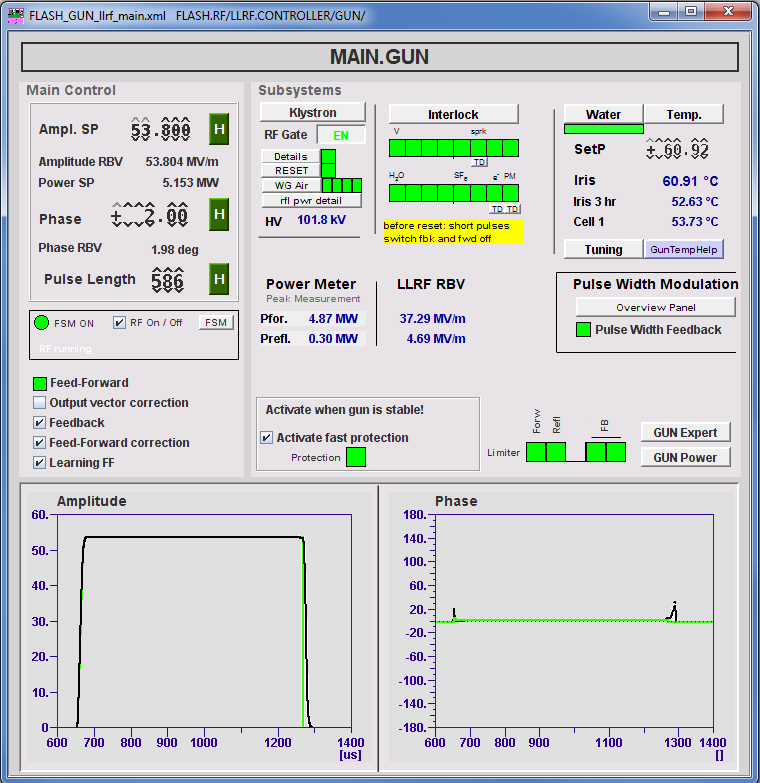 RF gun cooling system
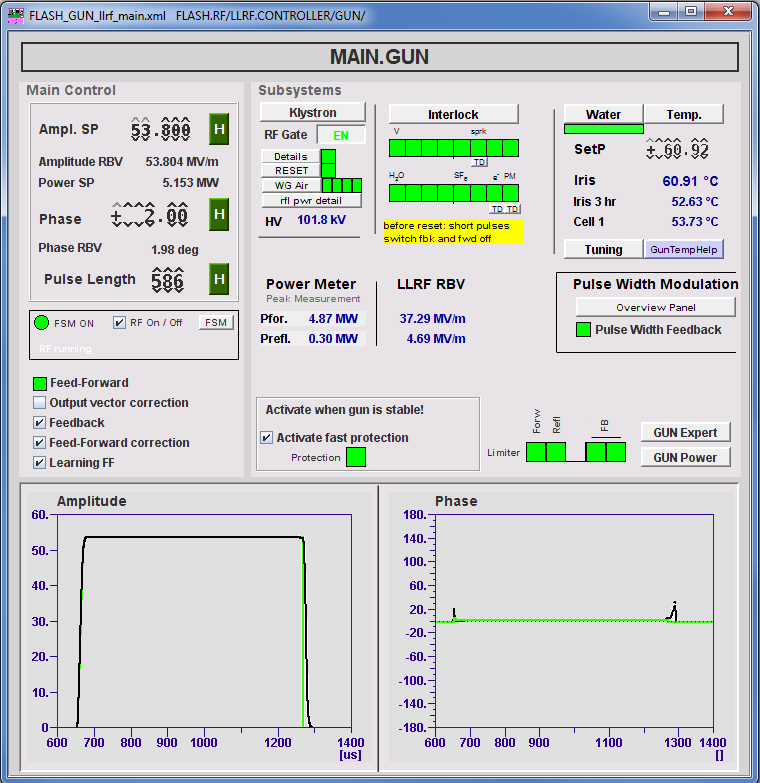 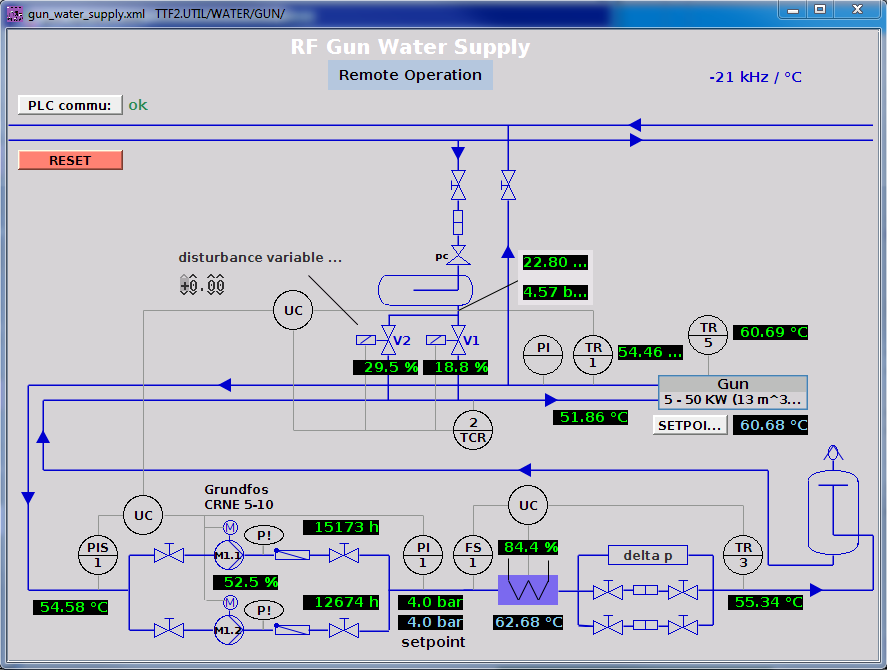 Cold water
GUN Wasser
Temperatur
Wasserkreislauf
Valves
RF gun
Warm water
Tank
Heater
RF gun cooling system
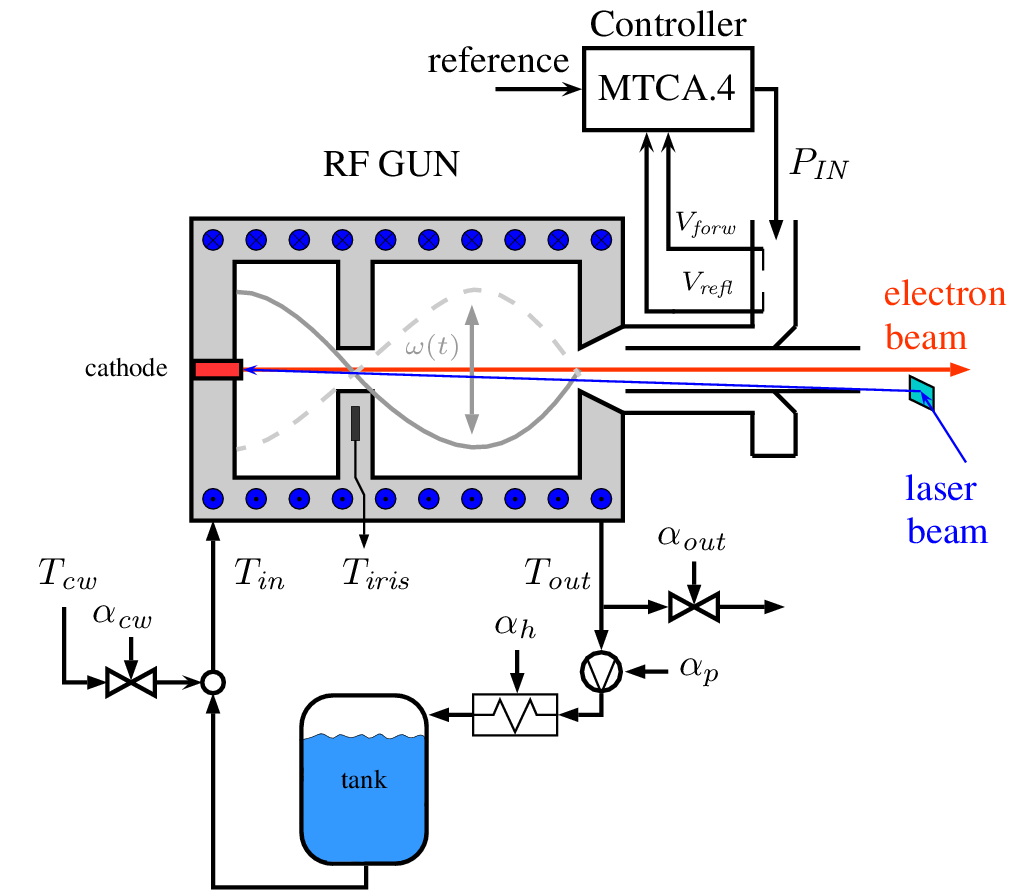 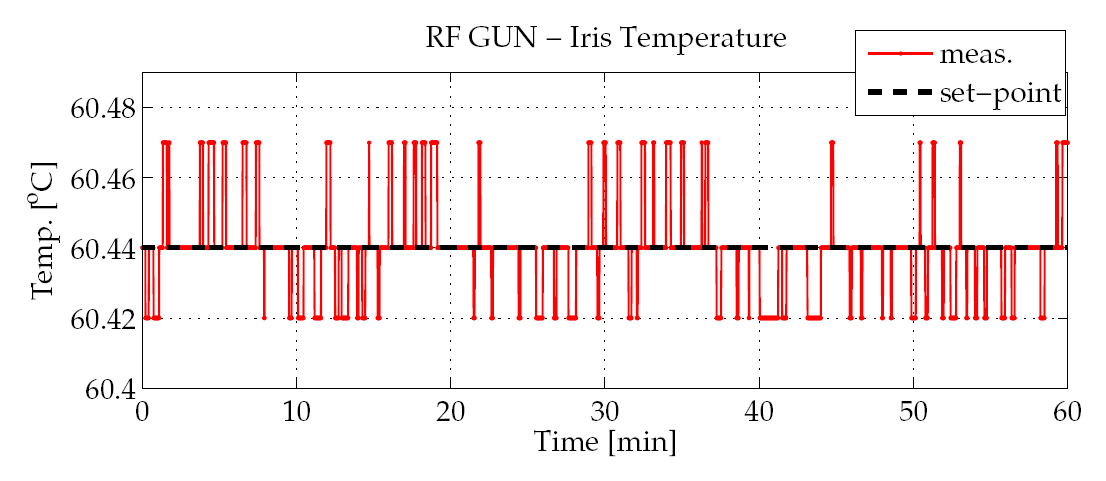 Long term error ± 1 bit (about 14mK rms)

@Resolution (12 bit ADC)
    of 0.02 K – 0.03 K
RF gun cooling system
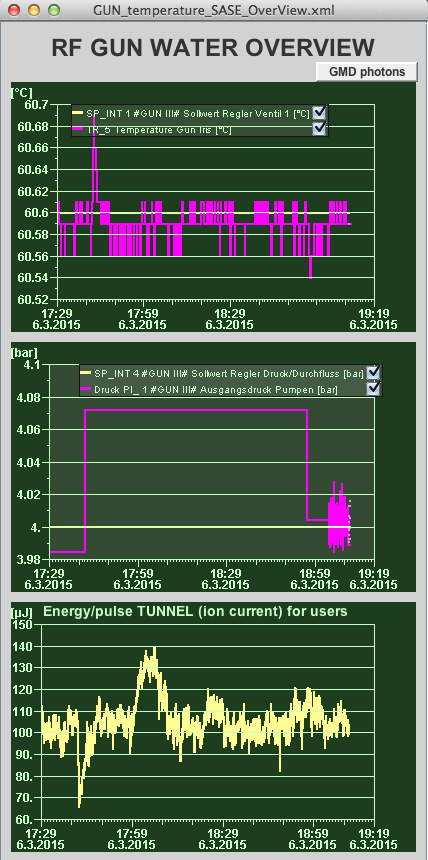 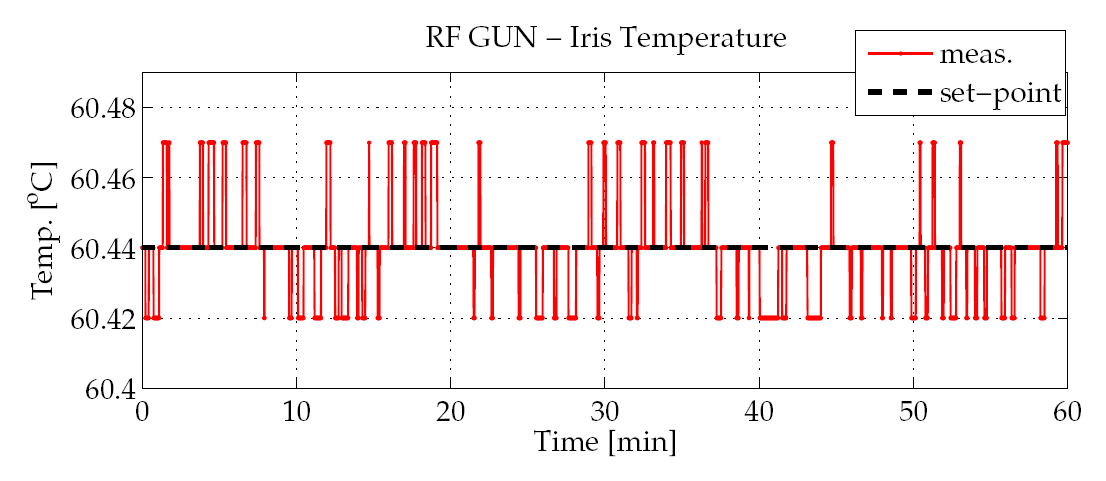 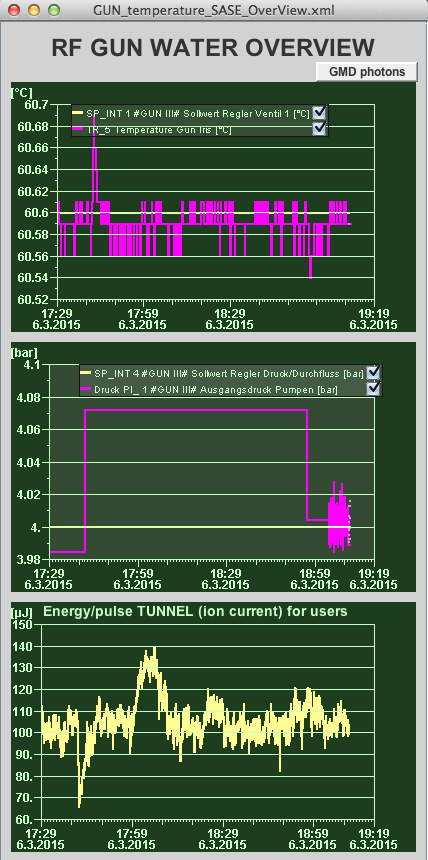 Pressure
+0.09bar
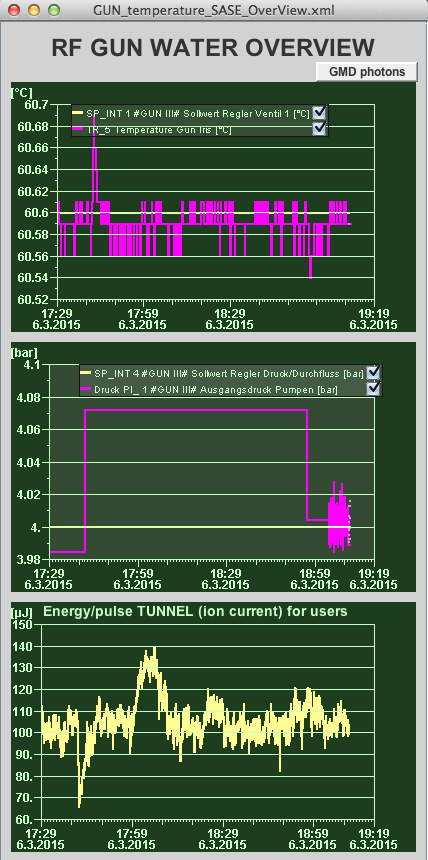 Long term error ± 1 bit (about 14mK rms)

@Resolution (12 bit ADC)
    of 0.02 K – 0.03 K
TIRIS 
+100mK
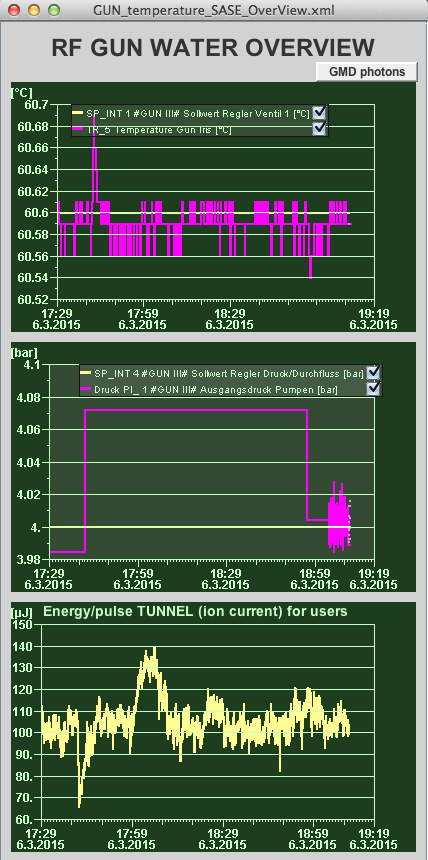 SASE
-35uJ
Pulse Width Modulation
Idea: Usage of LLRF Signals
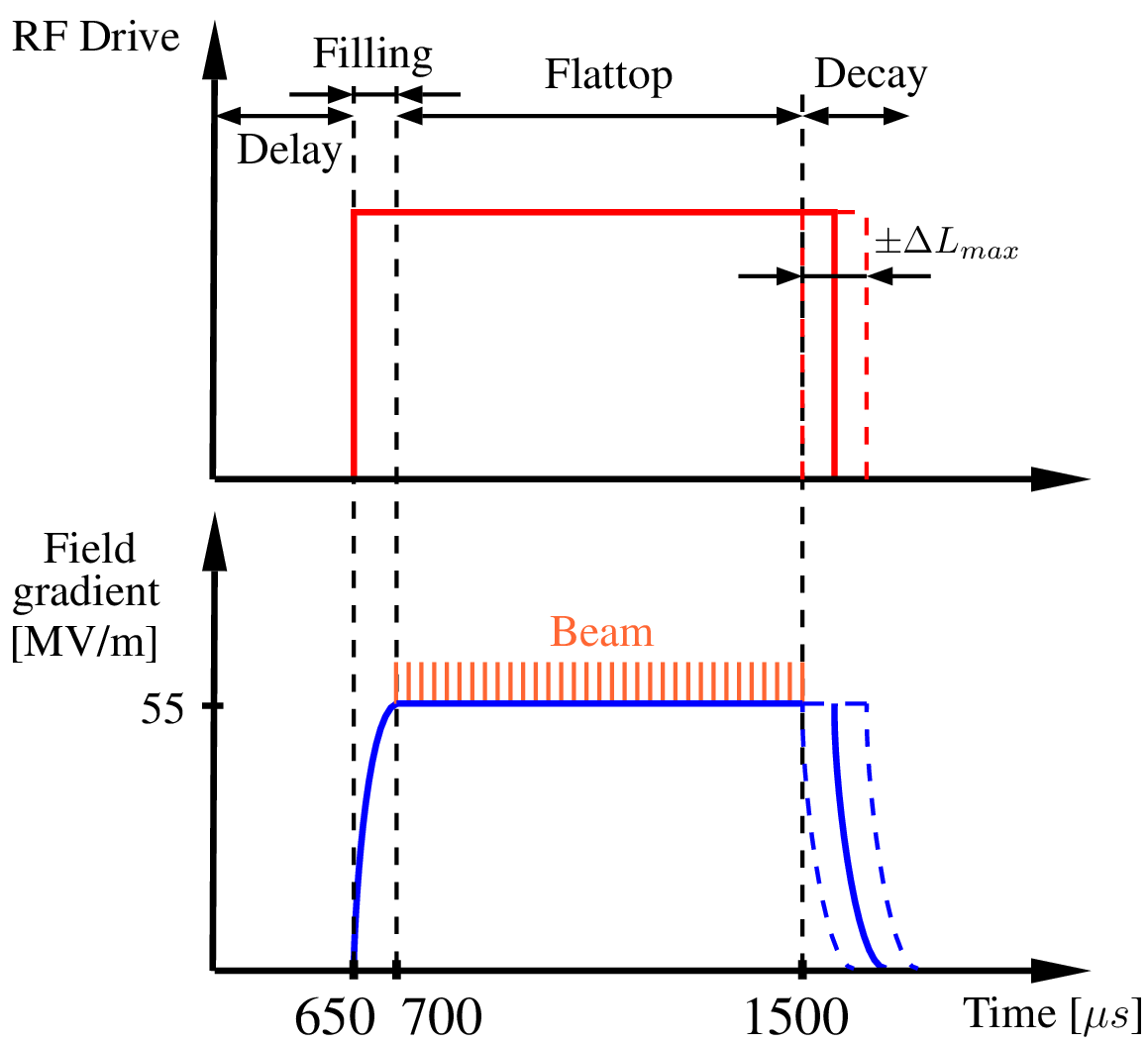 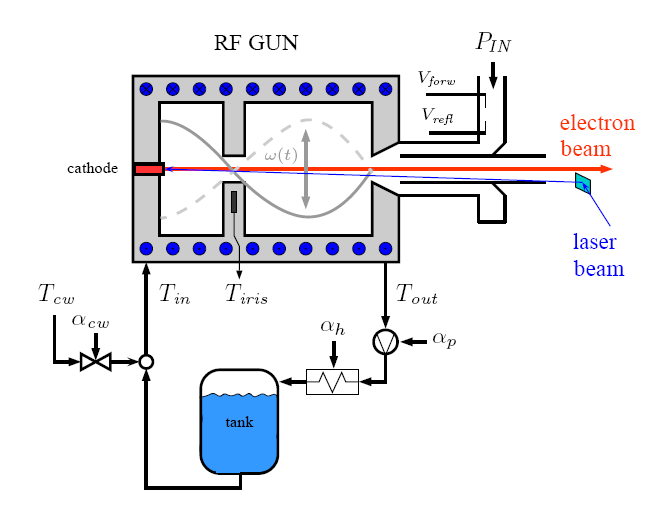 Use pulse width modulation to control the dissipated power (heat balance) to the RF gun body within pre-defined limits
Needed is a high precision temperature estimation with no time delay for pulse to pulse feedback
Pulse Width Modulation
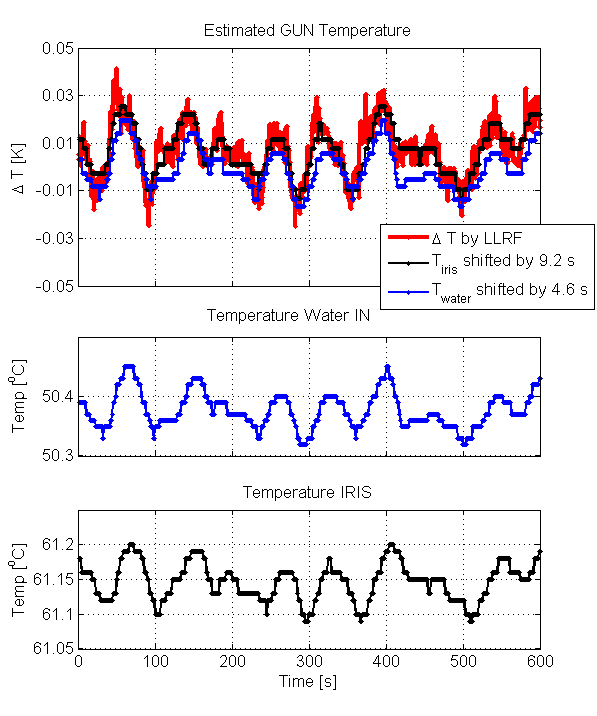 Idea: Usage of LLRF Signals
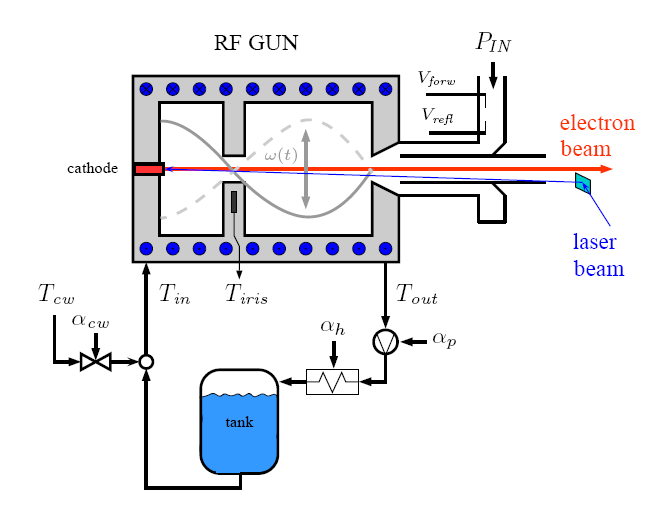 Delayed TIRIS (9s) and TIN (5s) information
Transition from cavity body to sensor
Low pass behavior of temp. sensor
FLASH RF GUN data 
Temp. sensor (12 bit ADC)
Pulse Width Modulation
Blue: single pulse, Red: mean 100 pulses (10s@10Hz)
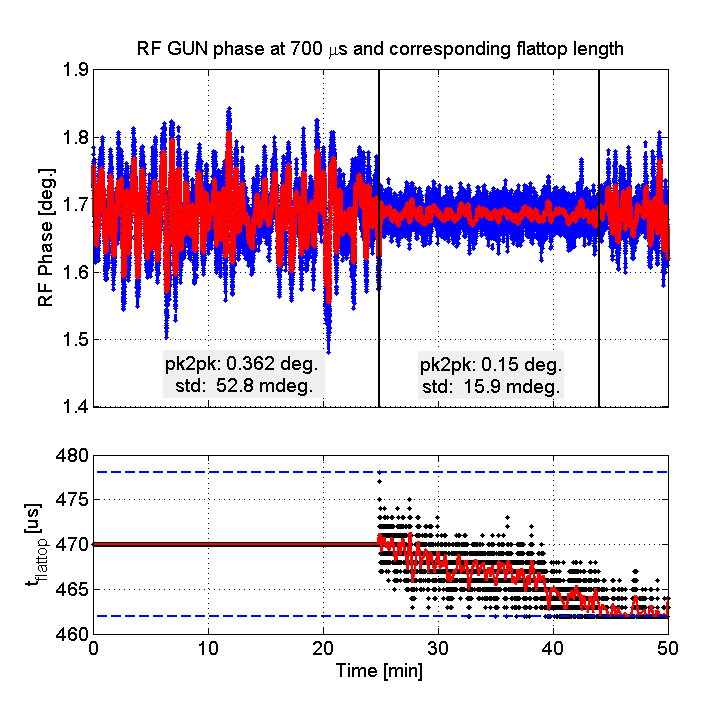 RF GUN phase at 1st beam position (700μs) for 50 minutes
Without and with modulation to minimize disturbances from cooling water circuit  	     Pulse to pulse compensation (10 Hz)
Improvement for phase x3                   (dφ = 53 mdeg.  16 mdeg.)
RF GUN temperature stabilized by x5  	 (from 14 mK  3 mK)
Running @ FLASH, PITZ, (XFEL)
* Under review @ Physical Review Special Topics - Accelerators and Beams
Pulse Width Modulation
Goal: 	dA/A<0.01% 
	d    <0.01 deg (rms)
Remember: 
Factor 3-5 improvement in phase is necessary using only LLRF control
Applying PWM:
No improvement of RF amplitude
Detuning affects mainly the RF phase
Great improvement in standard deviation of RF phase
Achieved by using disturbance minimization of detuning with precision temperature control
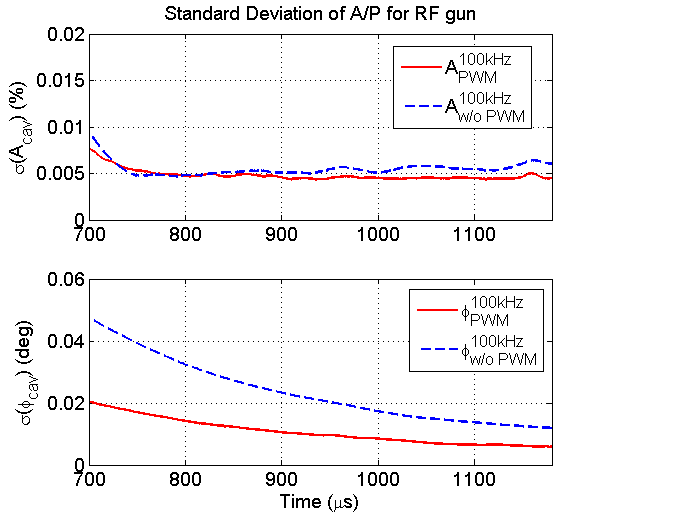 0.01%
0.01deg.
Pulse Width Modulation – Panel
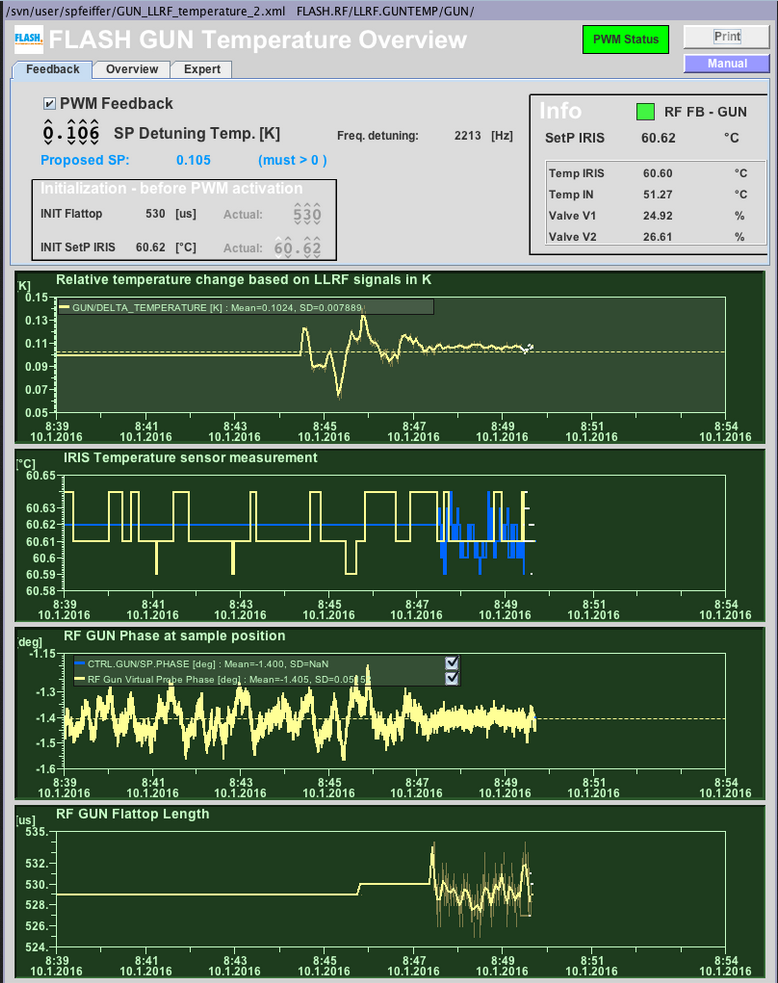 PWM Feedback check box
Set-point (automatically computed)
Status indicator
Initialization (settings before PWM)
Manual (set-up, problem handling)








With Pulse Width Modulation
Start-up of RF gun  next slide
Without Pulse Width Modulation
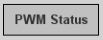 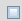 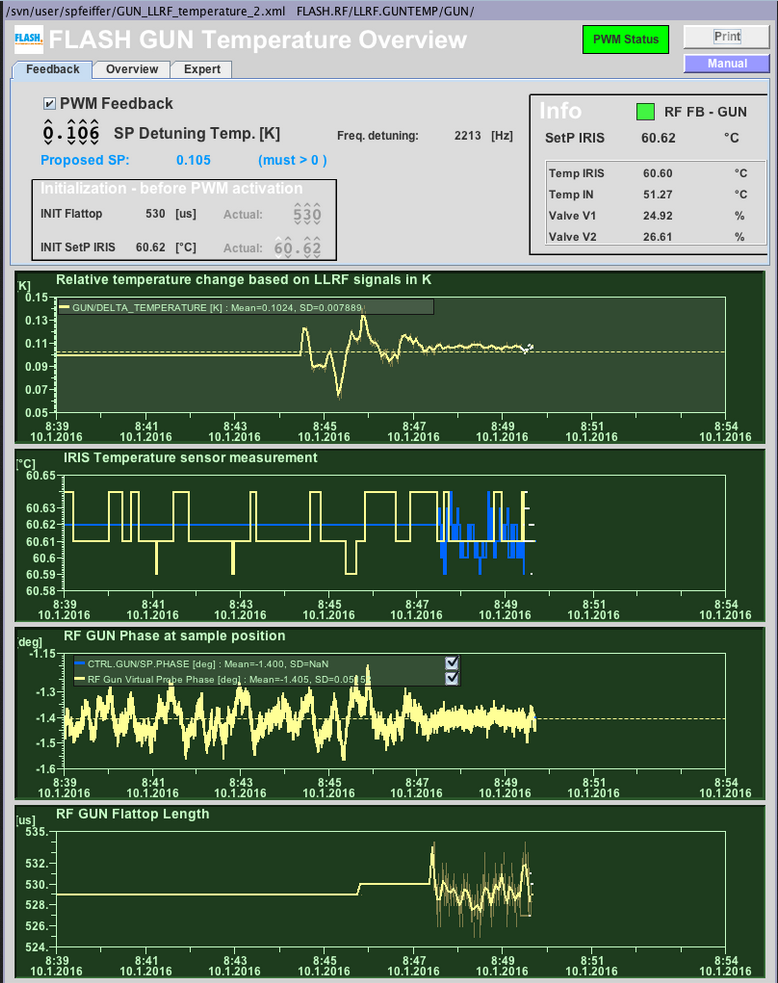 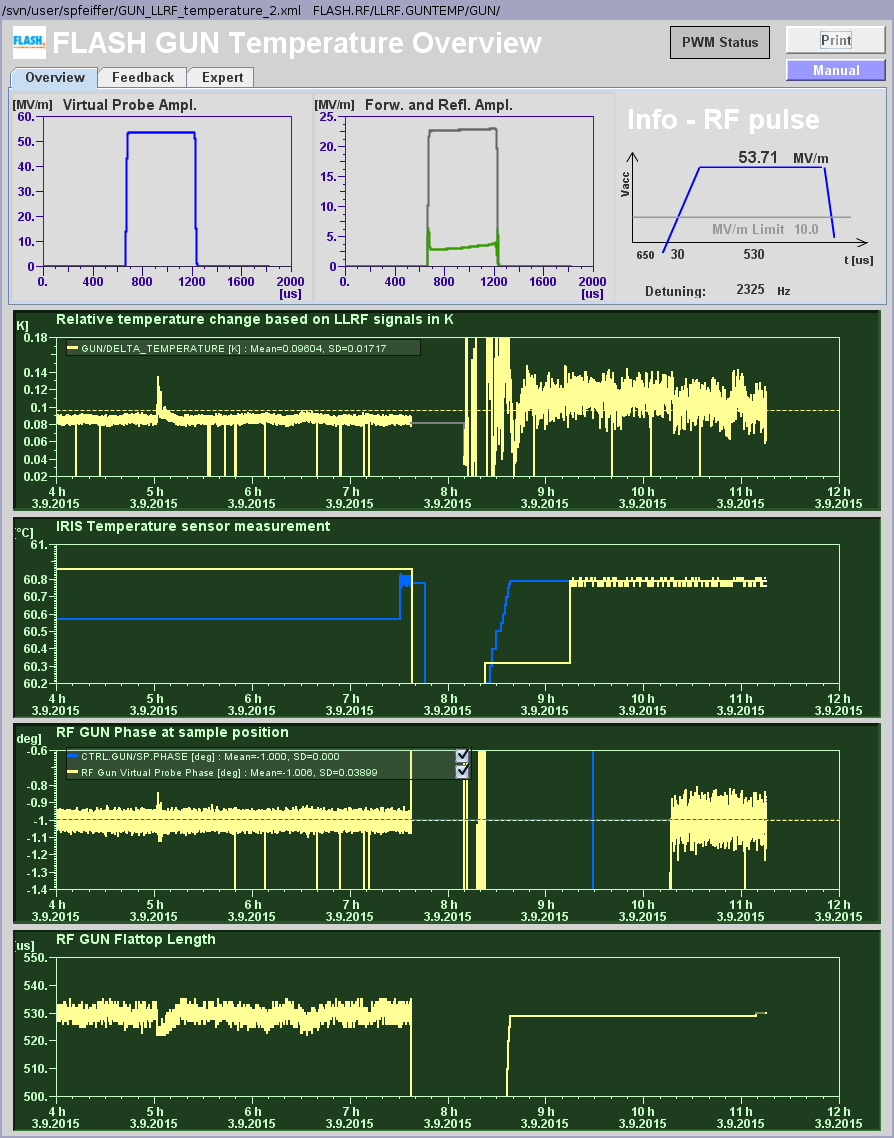 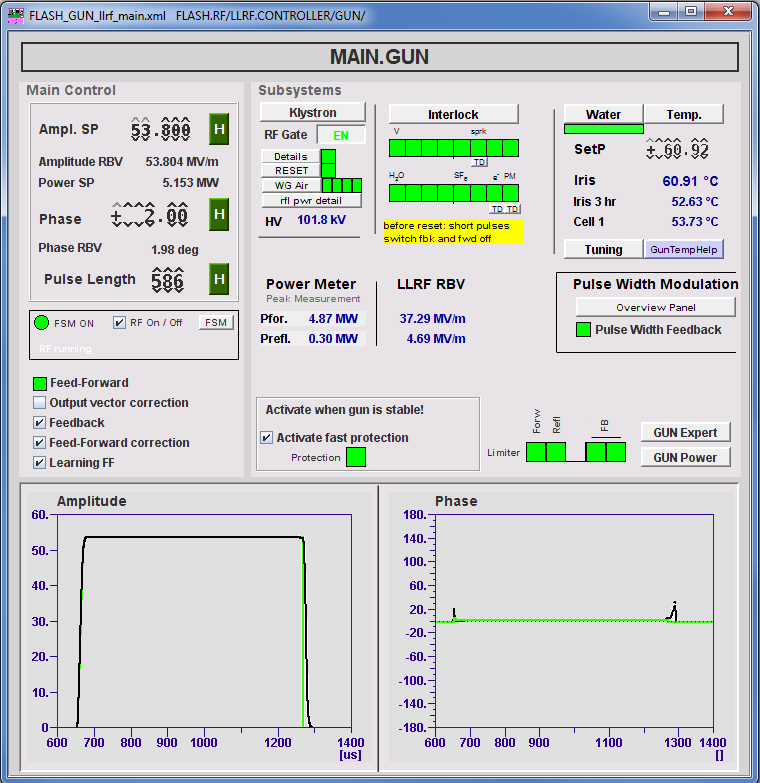 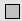 Additional Info
Using pulse width modulation – panel for start-up of RF gun
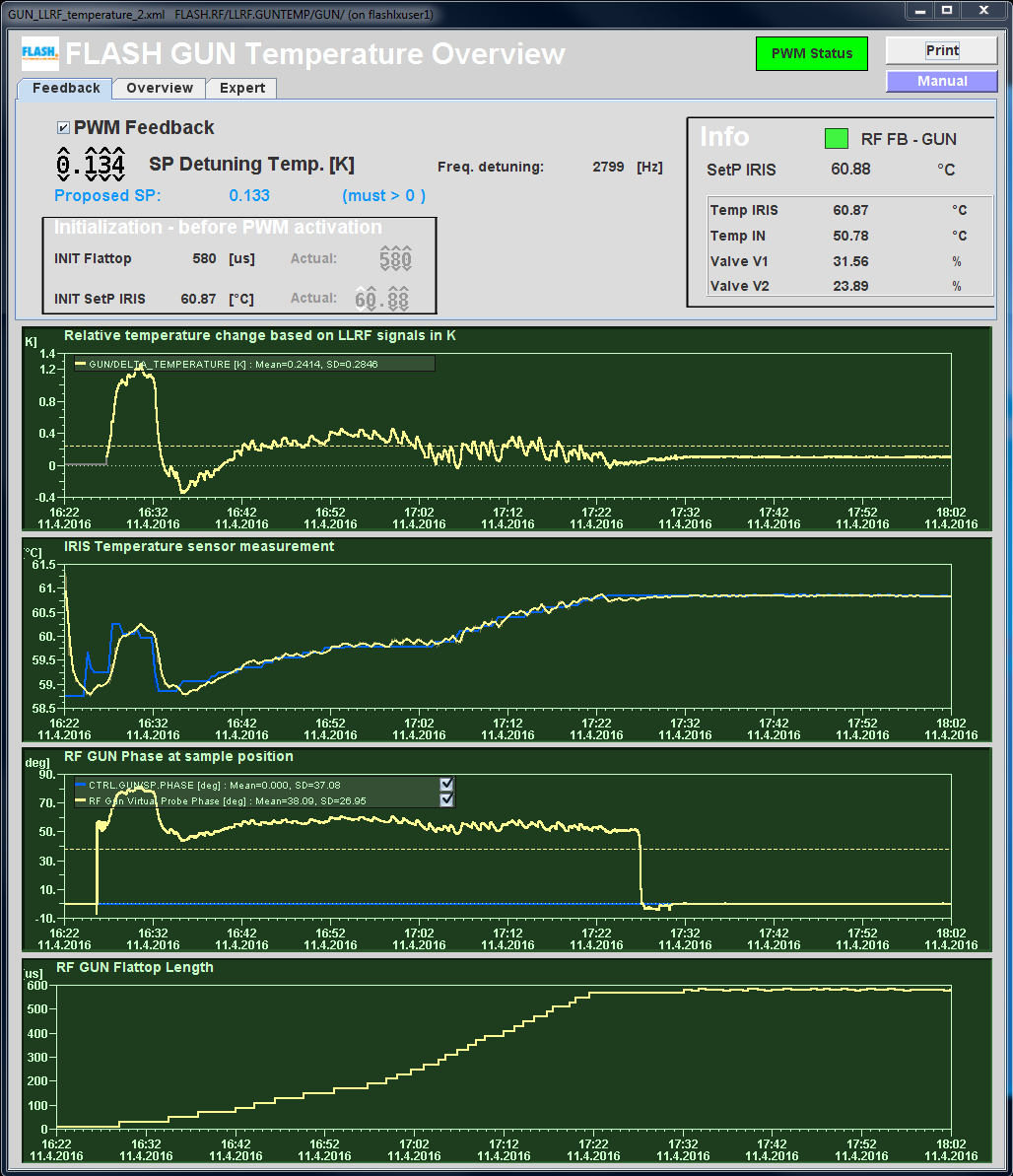 Direct response 
RF gun is in resonance, to cold or to warm

Relative detuning / temperature information

What is the current optimal Iris set-point etc.
Δ Temperature
TIRIS and set-point
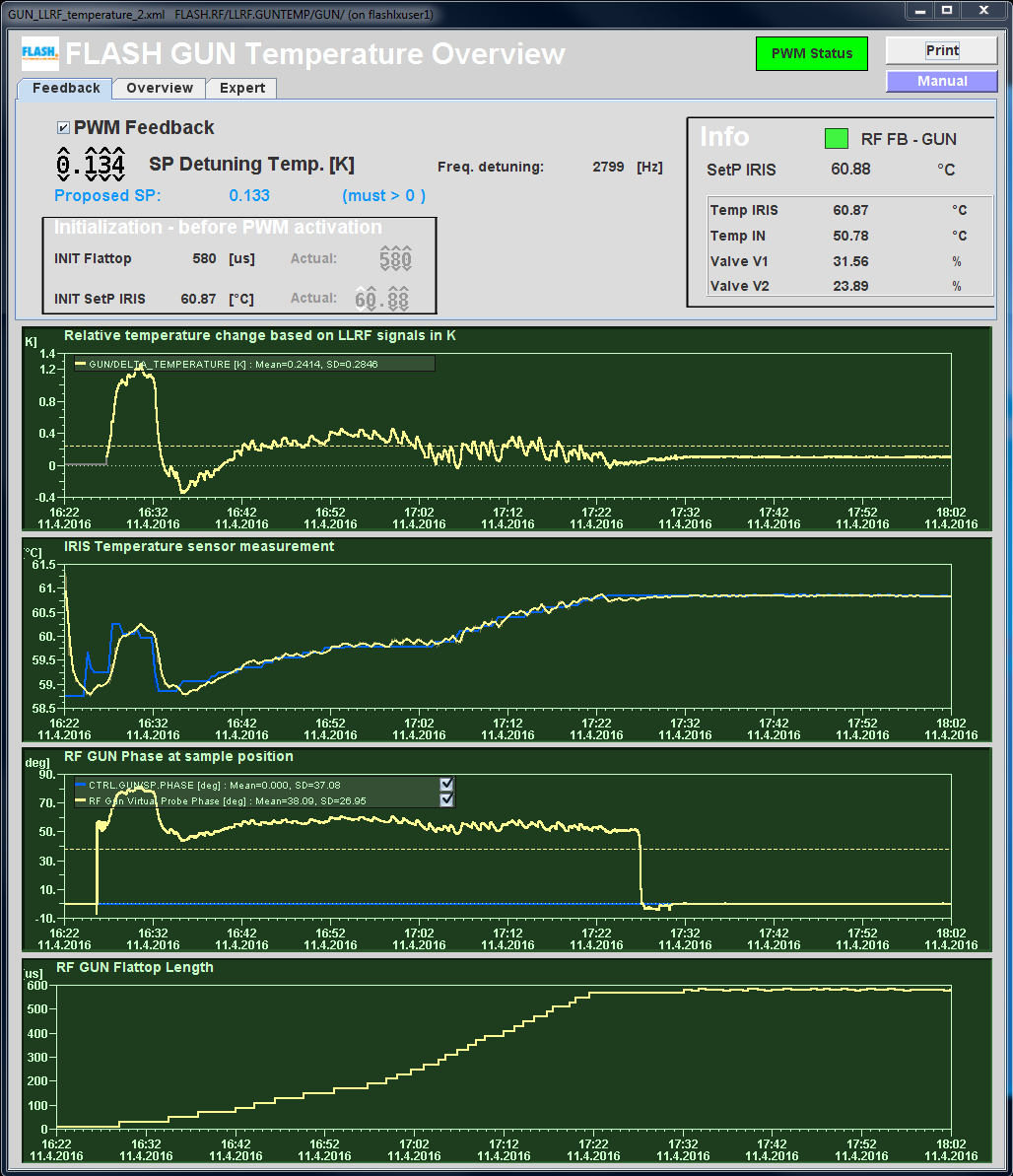 Flattop length
Outline
Introduction
LLRF
Feedback & Limitations
Learning Feedforward
Pulse Width Modulation
RF gun cooling system
Temperature estimation
Precision temperature control
Fast Protection
The why and wherefore
Current problems
After start-up
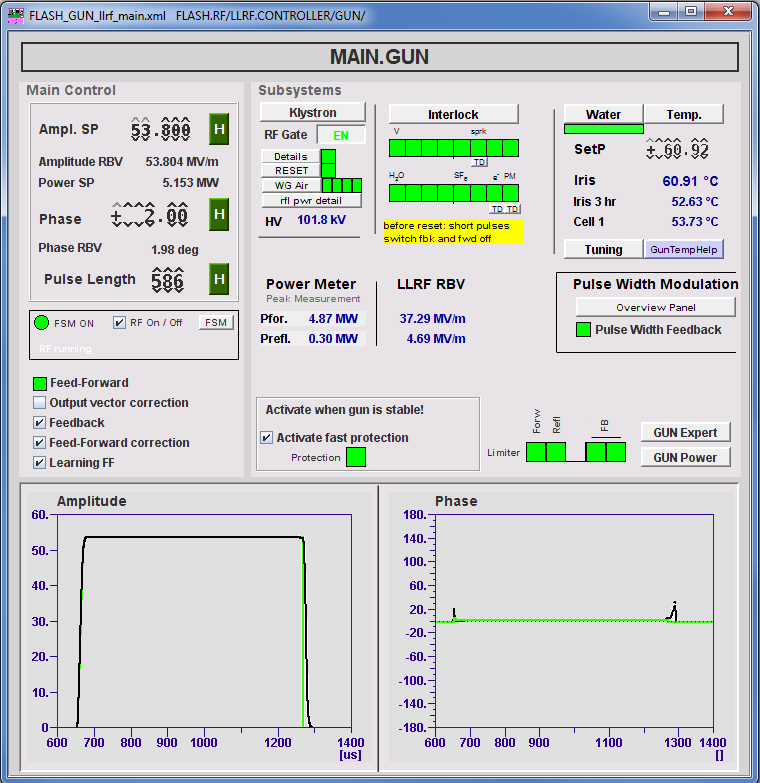 Fast Protection
Implementation in FPGA (L. Butkowski, C. Schmidt et al.)
Threshold for reflected signal is defined (scaled by forward signal)
Cut RF pulse if reflected signal is too high (sparks, detuning, etc.)
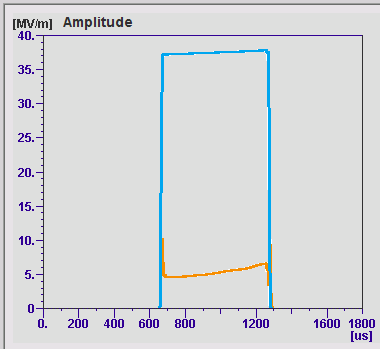 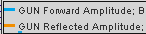 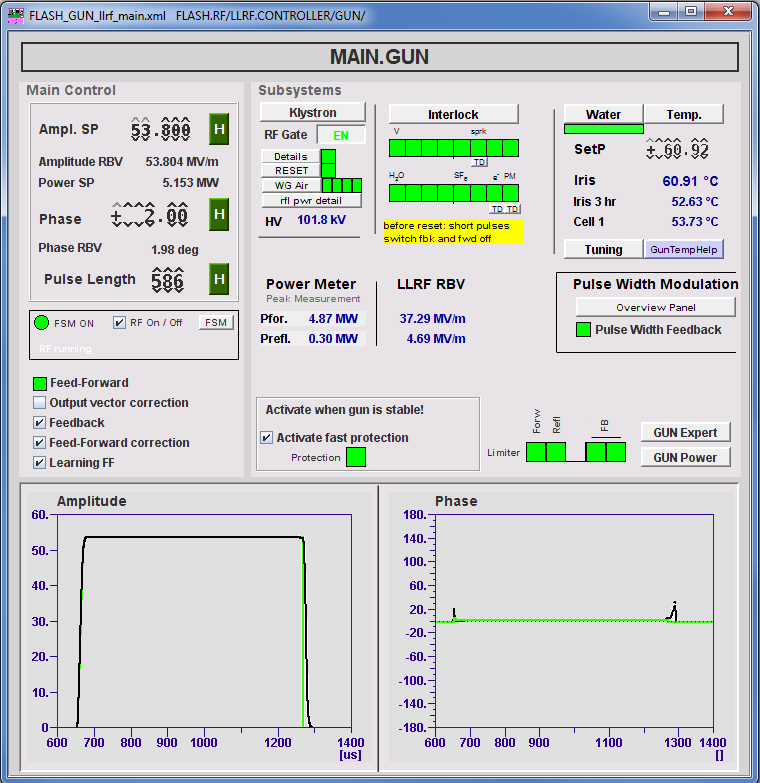 Fast Protection
6 Events since 01/2016   no known false alarms
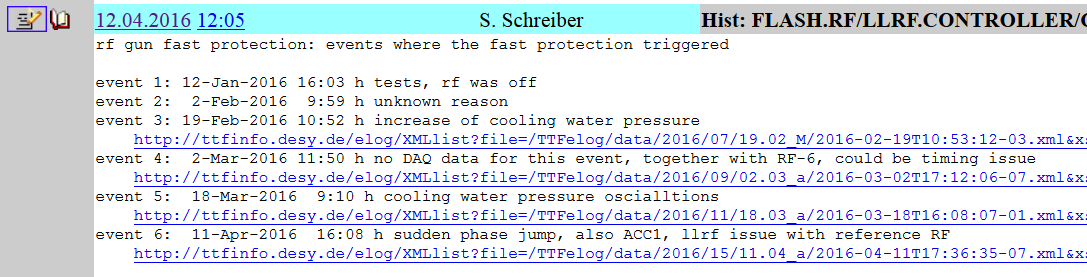 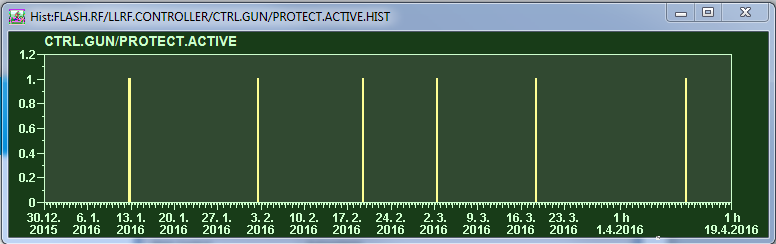 Water pressure
Water pressure
Reference phase jump
RF-6 
timing (?)
Test of 
concept
unknown
Outline
Introduction
LLRF
Feedback & Limitations
Learning Feedforward
Pulse Width Modulation
RF gun cooling system
Temperature estimation
Precision temperature control
Fast Protection
The why and wherefore
Current problems
After start-up
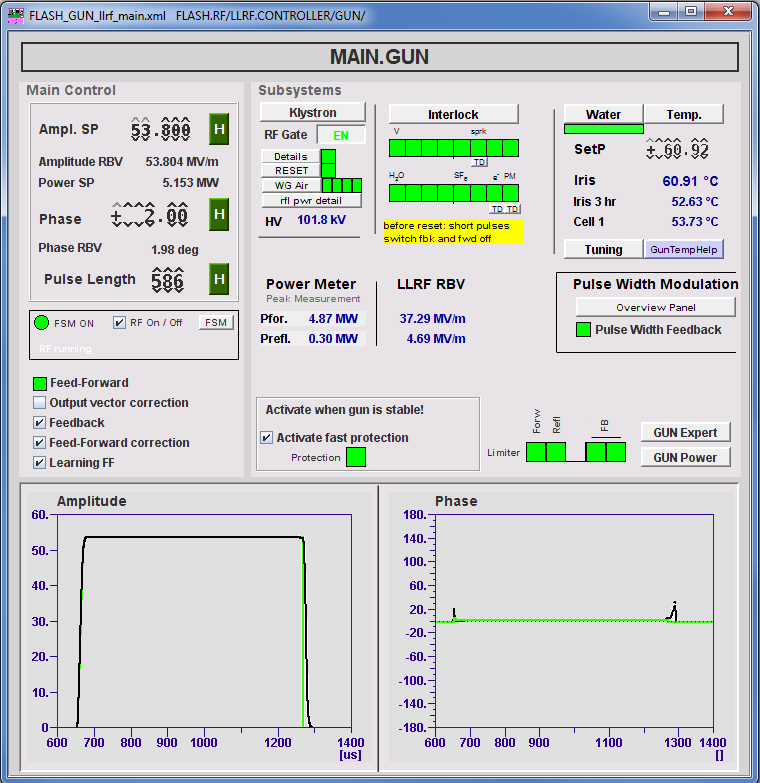 Current Problems
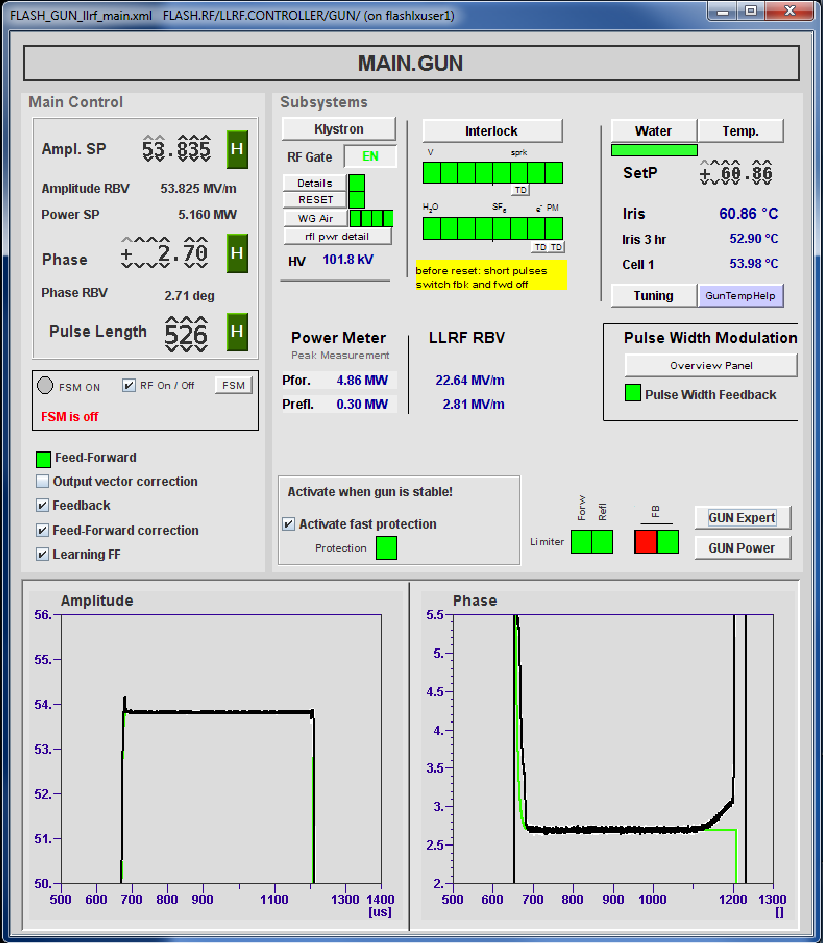 After RF gun start-up
Phase at end is not on set-point






How to check?
Look in LFF panel
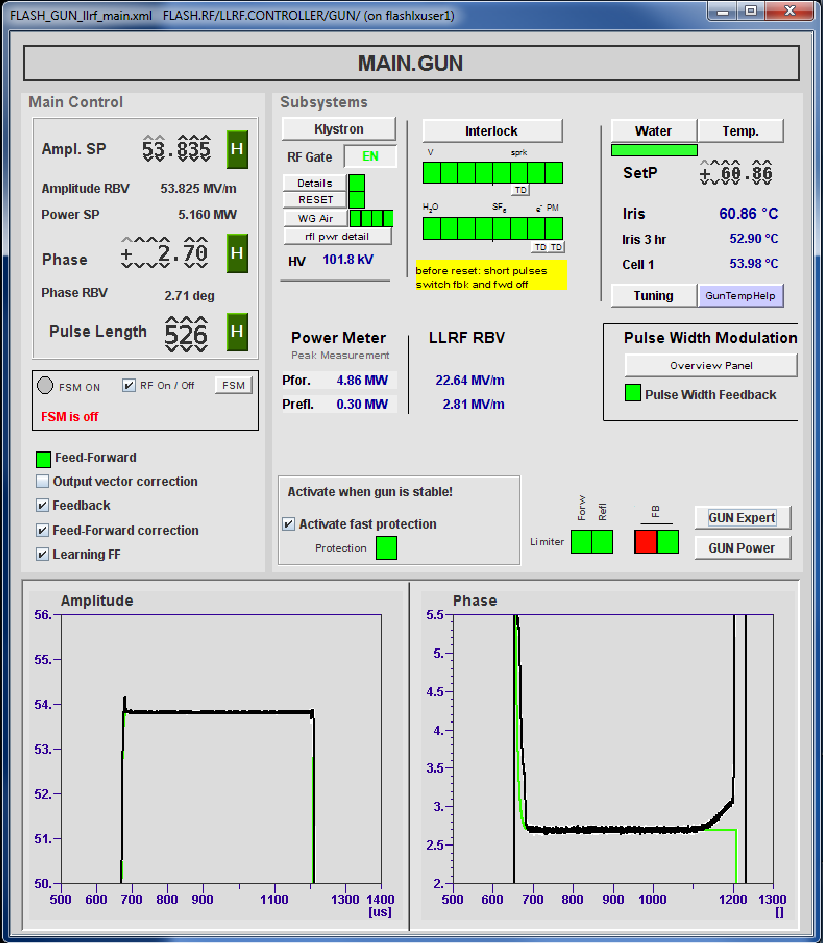 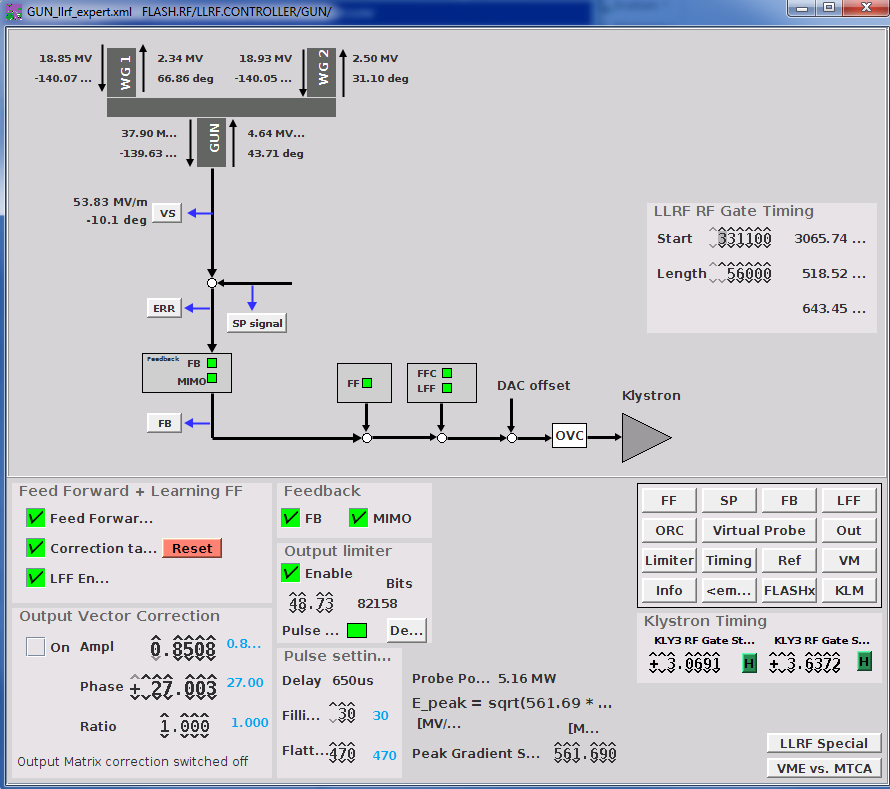 Current Problems
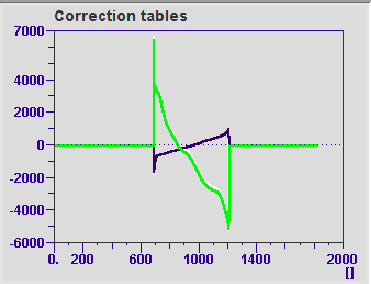 RF gun start-up without FB, LFF 
(1) Adjust OVC before FB and LFF is enabled
(2) Enable FB, LFF 
FF correction are centered after a while
FF correction limits: 7000 bits
 t = 0
(3) FF correction tables 20 minutes later
(4) After 40 minutes
 FF tables (Q channel) hits limit
 readback ≠ set-point
t = 0
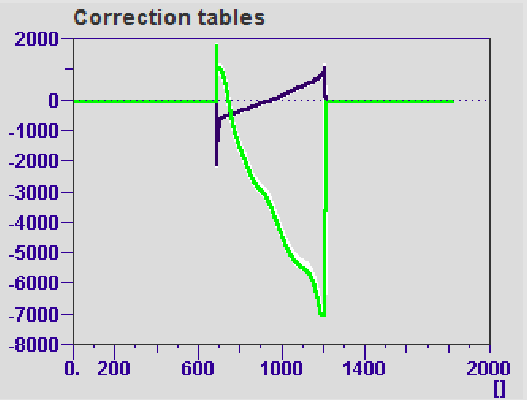 t = 20 min
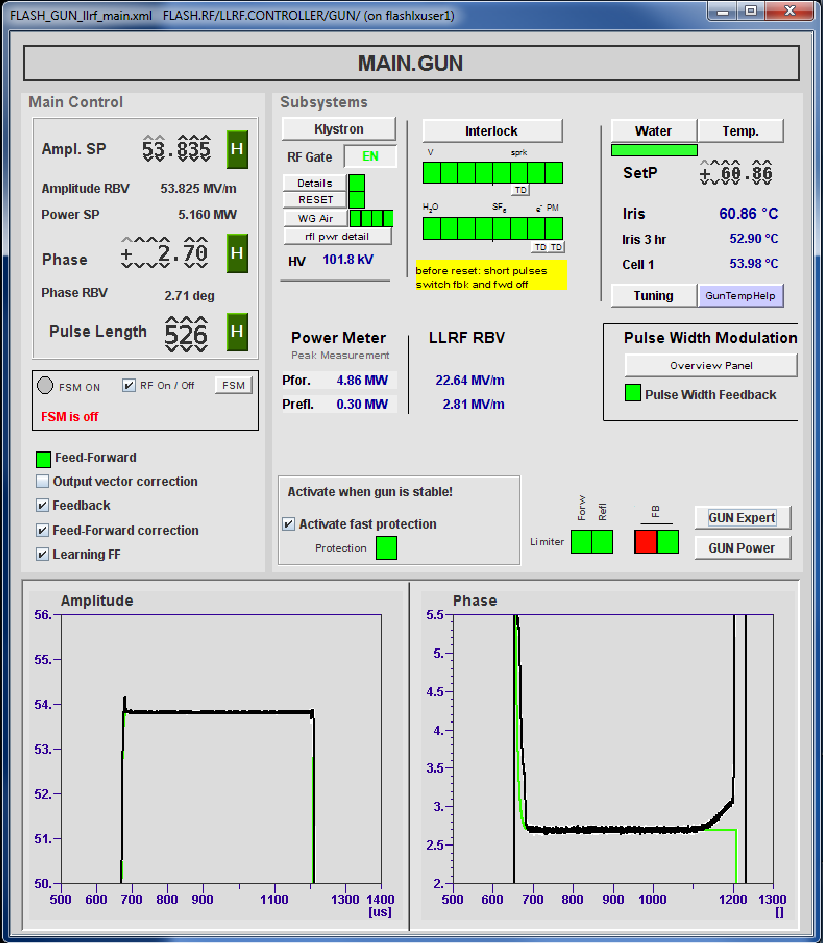 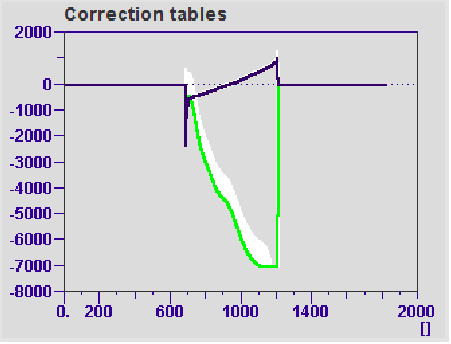 Why?
Slowly waveguide heating (guess)
t = 40 min
Current Problems
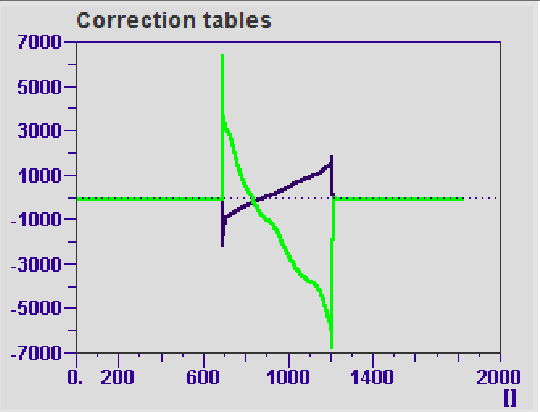 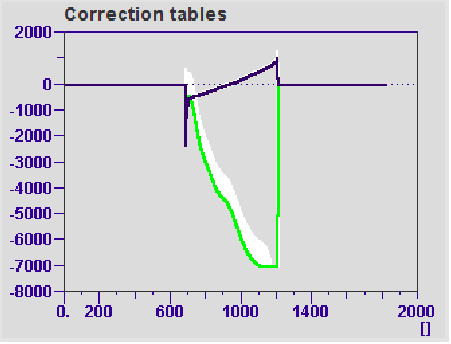 After RF gun start-up
Phase at end is not on set-point




Why?
Slowly waveguide heating (guess)
How to check?
Look in LFF panel
What can I do?
Adjust OVC phase by ~ -4 deg
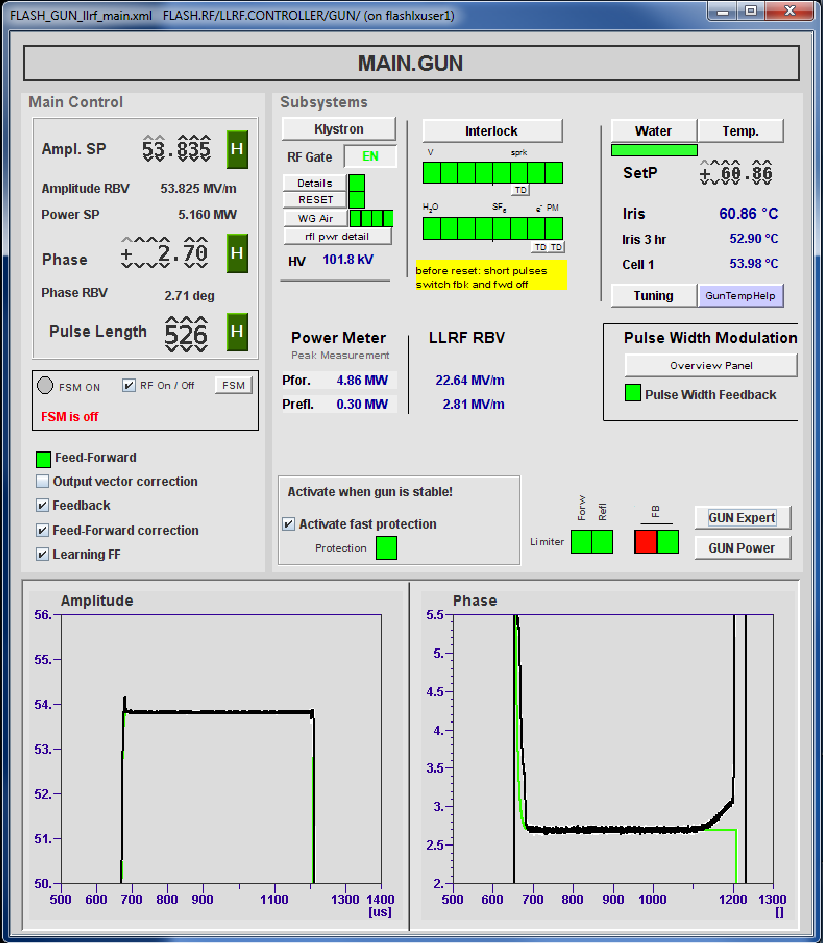 t = 40 min
t = 40+x min
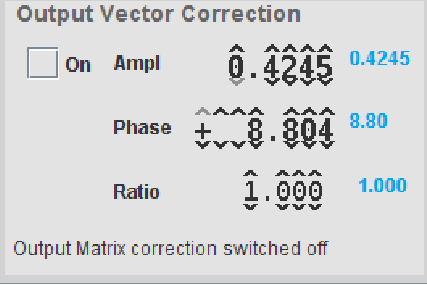 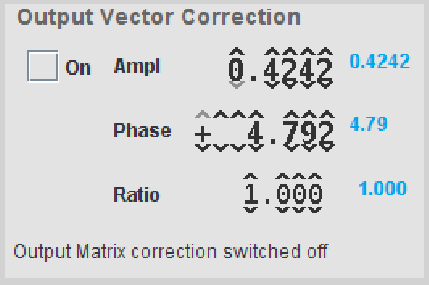 Current Problems
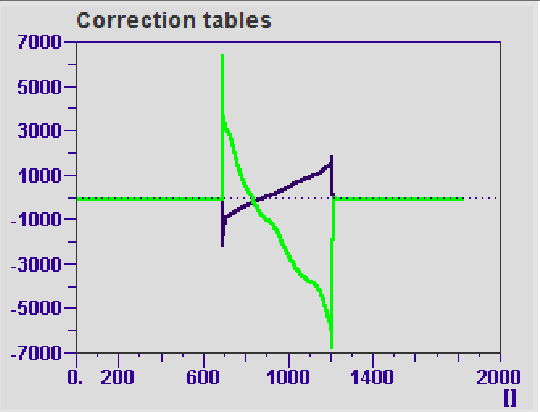 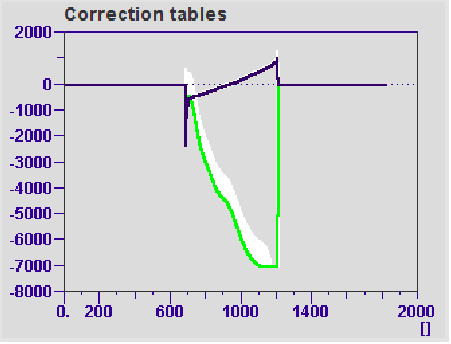 After RF gun start-up
Phase at end is not on set-point




Why?
Slowly waveguide heating (guess)
How to check?
Look in LFF panel
What can I do?
Adjust OVC phase by ~ -4 deg
Why is it not done automatically?
Most of the time OVC is OFF…
OVC ON does not mean that its active…
Active limiter deactivate OVC
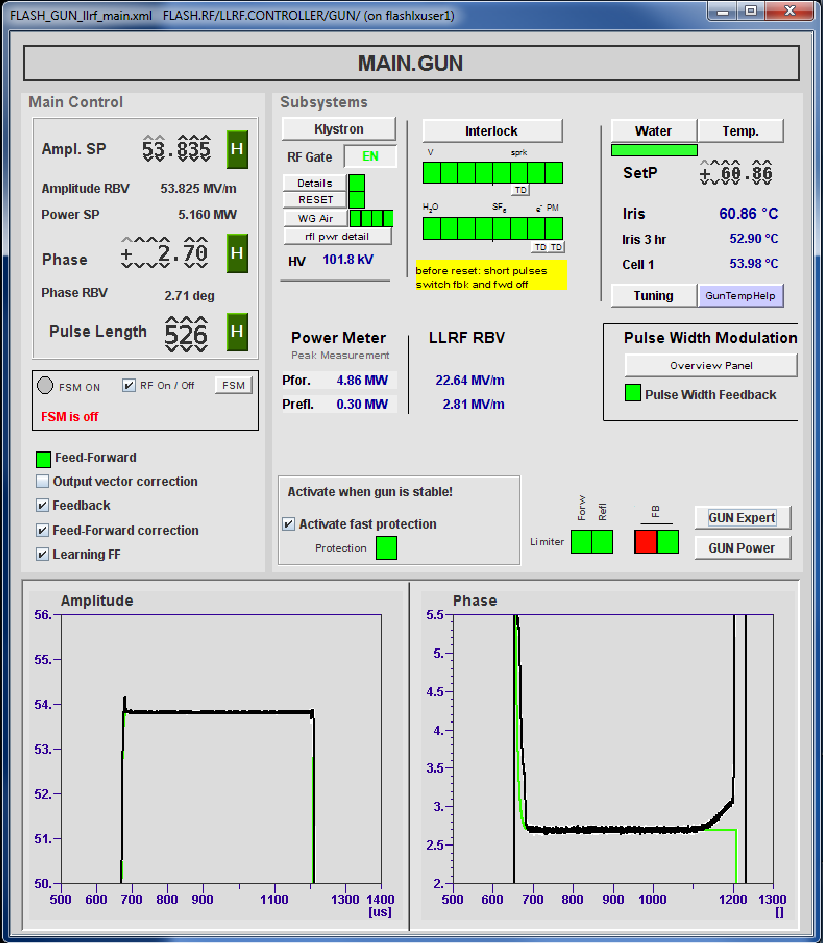 t = 40 min
t = 40+x min
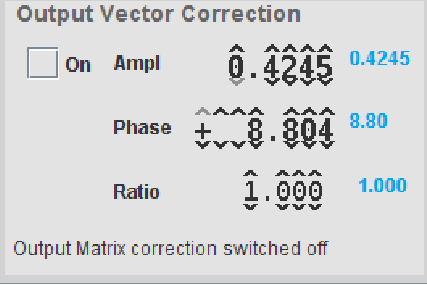 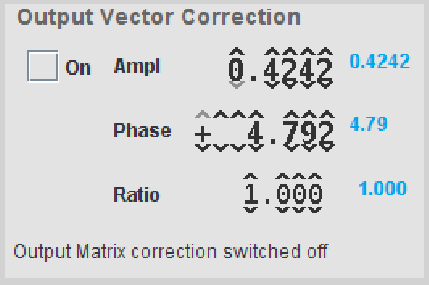 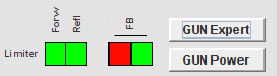 Outline
Introduction
LLRF
Feedback & Limitations
Learning Feedforward
Pulse Width Modulation
RF gun cooling system
Temperature estimation
Precision temperature control
Fast Protection
The why and wherefore
Current problems
After start-up
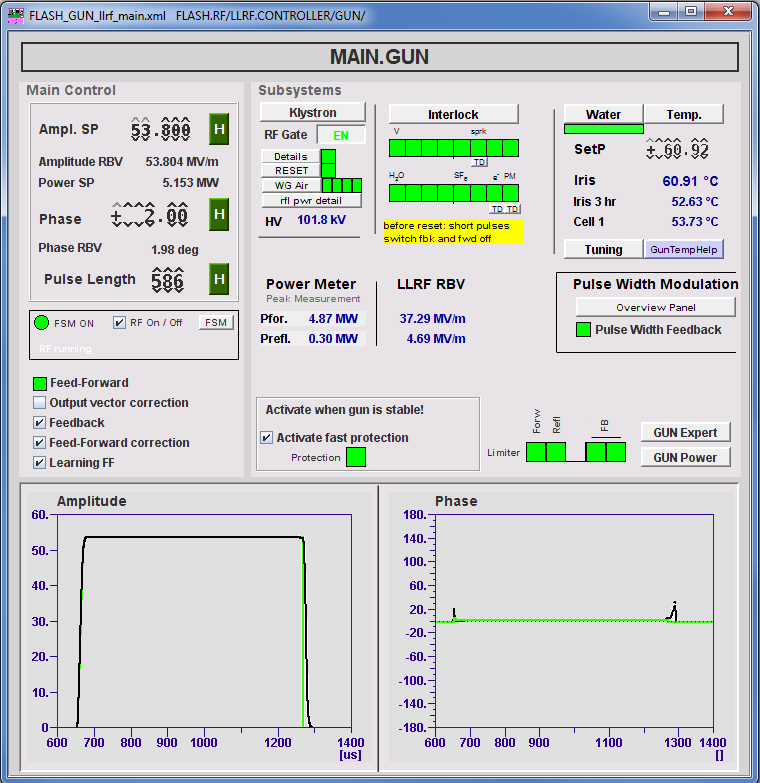 Thank you for your attention!